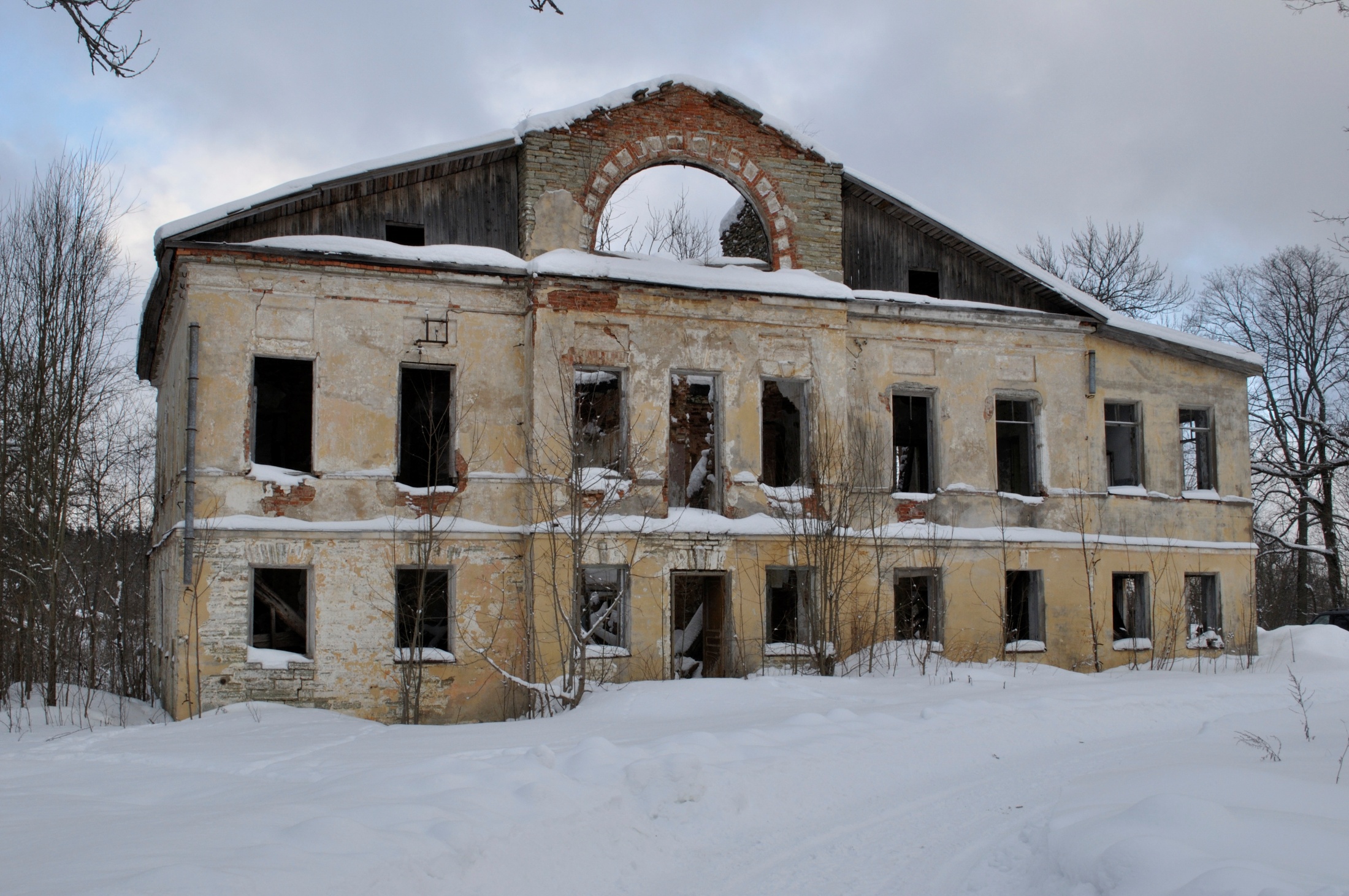 Усадебный дом, требующий заботливых рук и реставрации.
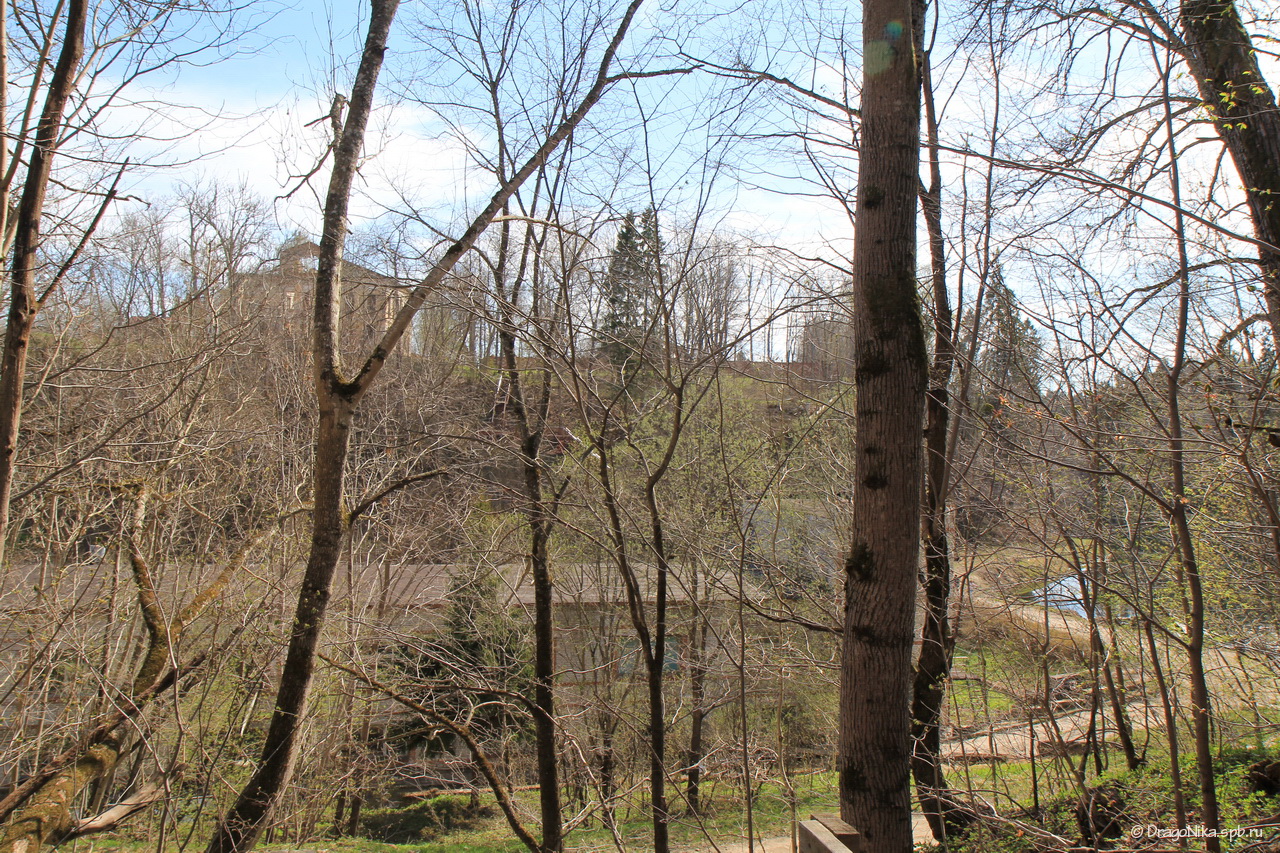 Вид на усадьбу.
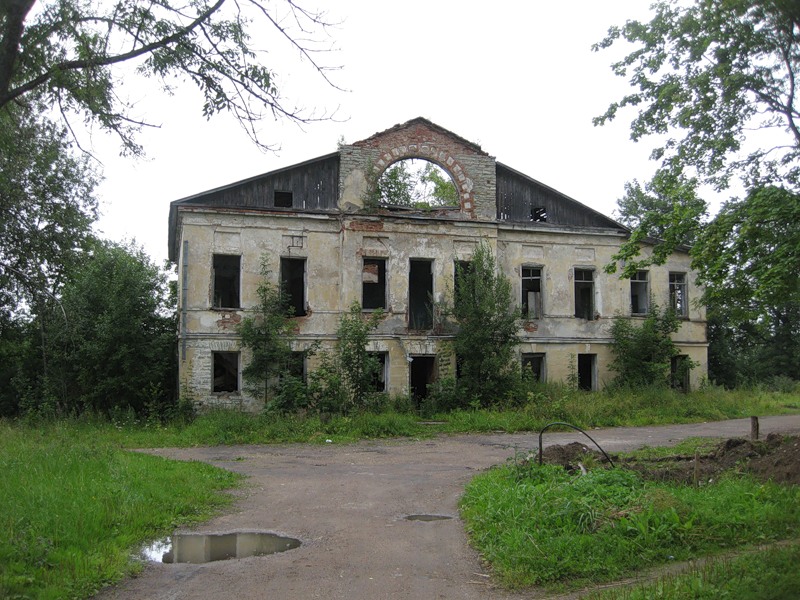